PHÒNG GD&ĐT THỊ XÃ BẾN CÁT
TRƯỜNG TIỂU HỌC HÒA LỢI
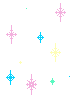 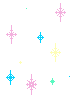 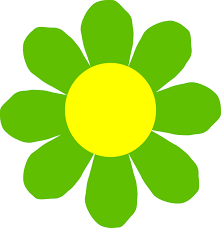 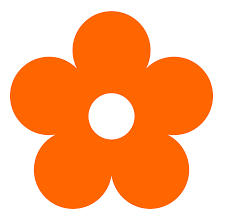 CHÀO MỪNG QUÝ THẦY CÔ
VỀ DỰ GIỜ TIẾT DẠY
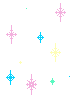 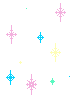 Phân môn: LTVC         PPCT: 39
   Lớp : 5A3
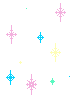 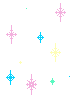 Giáo viên thực hiện: Nguyễn Thị Như Sương
Thứ ba, ngày 23 tháng 1 năm 2024
Luyện từ và câu
Cách nối các vế câu ghép
Bài cũ:
Có mấy cách nối các vế trong câu ghép?
Nêu hai cách nối các vế câu ghép.
Thứ ba, ngày 23 tháng 1 năm 2024
Luyện từ và câu
Mở rộng vốn từ: Công dân
(Sgk trang 18)
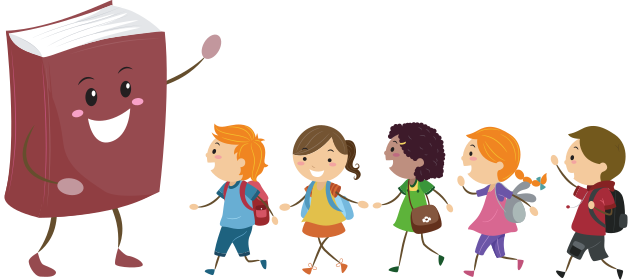 Thứ ba, ngày 23 tháng 1 năm 2024
Luyện từ và câu
Mở rộng vốn từ: Công dân
1. Dòng nào dưới đây nêu đúng nghĩa của từ công dân ?
   A. Người làm việc trong cơ quan nhà nước.
    B. Người dân của một nước, có quyền lợi và nghĩa vụ với đất nước.
    C. Người lao động chân tay làm công ăn lương.
Công chức
Công nhân
Thứ ba, ngày 23 tháng 1 năm 2024
Luyện từ và câu
Mở rộng vốn từ: Công dân
2. Xếp những từ chứa tiếng công cho dưới đây vào nhóm thích hợp:
công dân, công nhân, công bằng, công cộng, công lí, 
công nghiệp, công chúng, công minh, công tâm
a. Công có nghĩa là “của nhà nước, của chung”.
b. Công có nghĩa là “không thiên vị”.
c. Công có nghĩa là “thợ, khéo tay”.
Thứ ba, ngày 23 tháng 1 năm 2024
Luyện từ và câu
Mở rộng vốn từ: Công dân
Giải nghĩa từ
Công dân
Người dân của một nước, có quyền lợi và nghĩa vụ với đất nước.
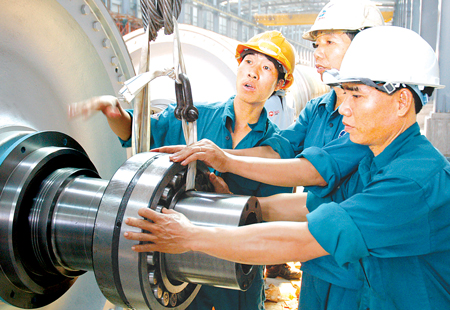 Người lao động chân tay làm công ăn lương
Công nhân
Thứ ba, ngày 23 tháng 1 năm 2024
Luyện từ và câu
Mở rộng vốn từ: Công dân
Giải nghĩa từ
Công bằng
Theo đúng lẽ phải không thiên vị
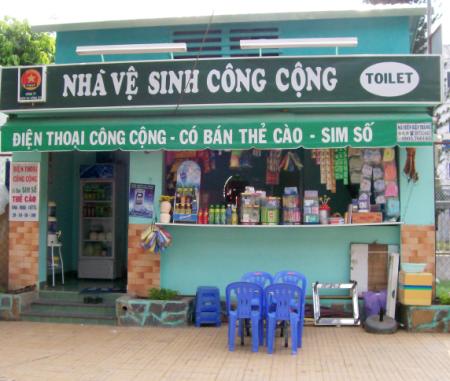 Công cộng
Thuộc về mọi người hoặc phục vụ chung cho mọi người trong xã hội
Thứ ba, ngày 23 tháng 1 năm 2024
Luyện từ và câu
Mở rộng vốn từ: Công dân
Giải nghĩa từ
Công lí
Lẽ phải phù hợp với đạo lí và lợi  ích chung của xã hội.
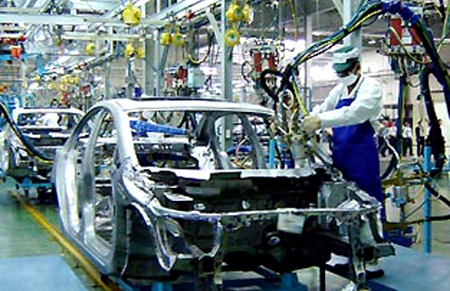 Ngành kinh tế dùng máy móc để khai thác tài nguyên, làm ra tư liệu sản xuất hoặc hàng tiêu dùng.
Công nghiệp
Thứ ba, ngày 23 tháng 1 năm 2024
Luyện từ và câu
Mở rộng vốn từ: Công dân
Công chúng
Đông đảo người đọc, xem, nghe, trong quan hệ với tác giả diễn viên.
Công bằng và sáng suốt.
Công minh
Công tâm
Lòng ngay thẳng chỉ vì việc chung, không vì tư lợi hoặc thiên vị.
Thứ ba, ngày 23 tháng 1 năm 2024
Luyện từ và câu
Mở rộng vốn từ: Công dân
2. Xếp những từ chứa tiếng công cho dưới đây vào nhóm thích hợp:
công dân, công nhân, công bằng, công cộng, công lí, 
công nghiệp, công chúng, công minh, công tâm
Thứ ba, ngày 23 tháng 1 năm 2024
Luyện từ và câu
Mở rộng vốn từ: Công dân
2. Xếp những từ chứa tiếng công cho dưới đây vào nhóm thích hợp:
công dân, công nhân, công bằng, công cộng, công lí, 
công nghiệp, công chúng, công minh, công tâm
Thứ ba, ngày 23 tháng 1 năm 2024
Luyện từ và câu
Mở rộng vốn từ: Công dân
3. Tìm trong các từ cho dưới đây những từ đồng nghĩa với công dân: 
	A. đồng bào                       E. dân
 	B. nhân dân                       G. nông dân
	C. dân chúng                     H. công chúng                 
         D. dân tộc
Thứ ba, ngày 23 tháng 1 năm 2024
Luyện từ và câu
Mở rộng vốn từ: Công dân
3. Tìm trong các từ cho dưới đây những từ đồng nghĩa với công dân: 
	A. đồng bào                       E. dân
 	B. nhân dân                       G. nông dân
	C. dân chúng                     H. công chúng                 
         D. dân tộc
S
Thứ ba, ngày 23 tháng 1 năm 2024
Luyện từ và câu
Mở rộng vốn từ: Công dân
3. Tìm trong các từ cho dưới đây những từ đồng nghĩa với công dân: 
	A. đồng bào                       E. dân
 	B. nhân dân                       G. nông dân
	C. dân chúng                     H. công chúng                 
         D. dân tộc
S
Đ
Đ
Thứ ba, ngày 23 tháng 1 năm 2024
Luyện từ và câu
Mở rộng vốn từ: Công dân
3. Tìm trong các từ cho dưới đây những từ đồng nghĩa với công dân: 
	A. đồng bào                       E. dân
 	B. nhân dân                       G. nông dân
	C. dân chúng                     H. công chúng                 
         D. dân tộc
Đ
S
Đ
Đ
S
Thứ ba, ngày 23 tháng 1 năm 2024
Luyện từ và câu
Mở rộng vốn từ: Công dân
3. Tìm trong các từ cho dưới đây những từ đồng nghĩa với công dân: 
	A. đồng bào                       E. dân
 	B. nhân dân                       G. nông dân
	C. dân chúng                     H. công chúng                 
         D. dân tộc
Đ
S
Đ
S
Đ
S
S
Thứ ba, ngày 23 tháng 1 năm 2024
Luyện từ và câu
Mở rộng vốn từ: Công dân
(4). Có thể thay từ công dân trong câu nói dưới đây của nhân vật Thành (Người công dân số Một) bằng các từ đồng nghĩa với nó được không? Vì sao?
    Làm thân nô lệ mà muốn xóa bỏ kiếp nô lệ thì sẽ thành công dân, còn yên phận nô lệ thì mãi mãi là đầy tớ cho người ta…
nhân dân
dân chúng
dân
Trò chơi: Rung chuông vàng
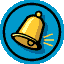 Chọn đáp án đúng nhất
Câu 1. Công dân có nghĩa là:
 a) Người lao động làm công ăn lương.
 b) Người làm việc trong cơ quan nhà nước.
 c) Người dân của một nước, có quyền lợi và nghĩa vụ với đất nước.
c
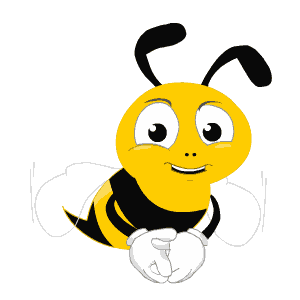 Chọn đáp án đúng nhất
Câu 2. Nhóm từ đồng nghĩa với từ công dân là:
a) dân chúng, nhân dân, dân.
b) đồng bào, công dân, nhân dân, dân tộc.
c) nhân dân, nông dân, dân, công dân.
a
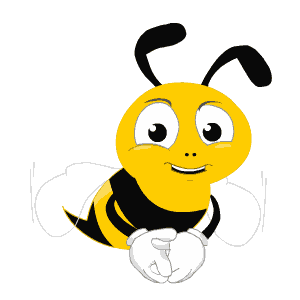 Chọn đáp án đúng nhất
Câu 3. Từ nào chứa tiếng công có nghĩa là “của nhà nước, của chung’:
 Công cộng      
 Công  nhân     
 Công bằng
a
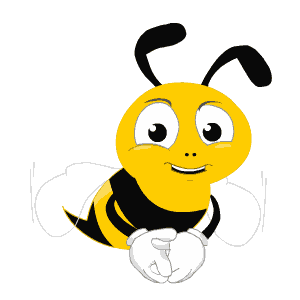 Chọn đáp án đúng nhất
Câu 4. Từ nào chứa tiếng công có nghĩa là “không 
thiên vị”:
 Công dân
 Công bằng
 Công nghiệp
b
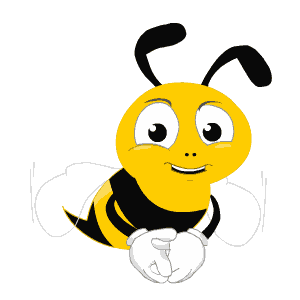 Thứ ba, ngày 23 tháng 1 năm 2024
Luyện từ và câu
Mở rộng vốn từ: Công dân
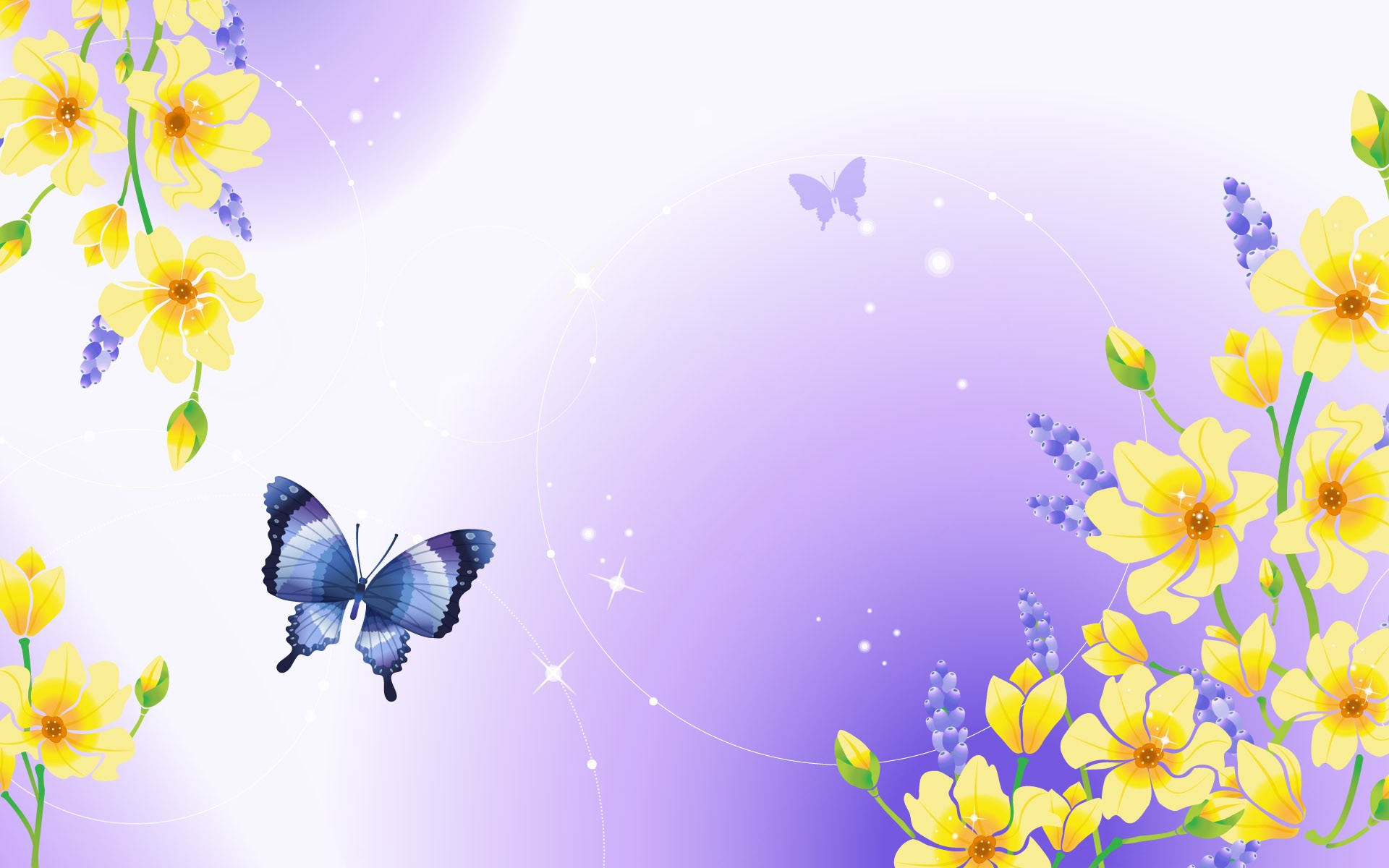 TẠM BIỆT
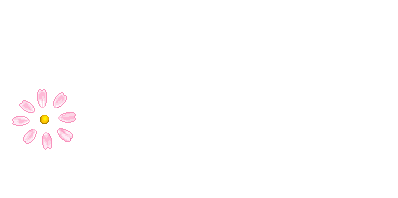